Вовченко
Лариса
Павлівна
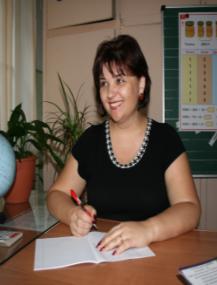 А
Б
В
Освіта: вища.
	Спеціальність: педагогіка  та                                    	методика початкового навчання.
	Кваліфікація: вчитель початкових         			класів.
	Педагогічний стаж:18 років.

				м. Херсон ЗОШ№1
Коротка автобіографія:
1992 р.	Закінчила ХДПУ;

1997 р.	Зарахована на посаду вчителя початкових класів ХЗОШ № 1;

2010 р.	Отримала свідоцтво про підвищення кваліфікації.
Педагогічне кредо:
А
Б
В
Створення оптимальних умов особистістної самореалізації школярів з одночасним високим рівнем освоєння ними змісту учбових програм,та  розвиток творчих здібностей кожної дитини.
А
Мої принципи навчання:
Б
В
сприяти активному залученню учнів до процесу навчання;

в кожного учня підтримувати віру в себе;

цінувати думку кожного.
“Убогість слова - це убогість думки, 
а убогість думки веде до моральної, 
інтелектуальної, емоційної, 
естетичної товстошкірості”



В. Сухомлинський
Тема самоосвіти:
«Розвиток комунікативної компетентності учнів на уроках гуманітарного профілю
 шляхом використання інтерактивних технологій»
Сьогодні школа повинна забезпечити формування і розвиток  інтелектуальної, творчої і ініціативної особистості, здатної жити в  принципово нових  умовах, реалізувати себе  у житті, бути  успішною.
	Розвиток комунікативних здібностей є одним з основних факторів  становлення особистості в дитинстві  і позначаються  на всіх видах активності,  на ставленні дитини  до інших людей,  до  навколишнього світу,  а також до себе.
	Сучасна методична наука рекомендує весь процес навчання учнів української мови направляти на формування в школярів мовленнєвих умінь і навичок, вироблення комунікативної компетенції в результаті активного залучення до вирішення мовленнєво-мисленнєвих завдань.
Актуальність теми:
Дослідженням цієї проблеми займались вітчизняні науковці:

І. Бех, Л. Варзацька,
 М. Вашуленко, 
Л. Виготський, О. Пометун.
М е т а:
створення оптимальних умов для формування особистості молодшого школяра, розвитку його мовленнєвих здібностей, засобом формування особистості нового типу.
Змістові лінії:
З а д а ч і:
а)	забезпечити мовленнєве середовище для учнів: сприймання мови дорослих, читання книг, слухання радіо та ін.;
б)	забезпечити створення мовленнєвих ситуацій, мовленнєвої практики для учнів;
в)	забезпечити правильне засвоєння учнями достатнього лексичного запасу, граматичних форм, синтаксичних конструкцій, логічних зв'язків, активізувати вживання слів, утворення форм, побудову конструкцій,   
г)	вести постійну спеціальну роботу з розвитку мовлення, пов'язуючи її з уроками граматики, читання, з матеріалом, що на них вивчається;
ґ)	створити в класі атмосферу боротьби за високу культуру мовлення, за виконання вимог до правильного мовлення.
Умови реалізації:
застосування інновацій та інтерактивних технологій у навчально-виховному процесі; 

індивідуальний вибір оптимального об'єму розумового і фізичного навантаження; 

комплексне використання індивідуальних і групових форм впливу на особистість учня.
ПРЕС-КОНФЕРЕНЦІЯ
РОБОТА В ПАРАХ
РОБОТА В ГРУПАХ
ДІАЛОГ
ДИСКУСІЯ
ПРОЕКТУВАННЯ
НАОЧНІСТЬ
Форми, методи
 та засоби навчання:
ПОШУКОВА ДІЯЛЬНІСТЬ
ДИДАКТИЧНІ ІГРИ
КРУГЛИЙ СТІЛ
СеНКАН
КРУГЛИЙ СТІЛ
ТЗН
ПРЕС-КОНФЕРЕНЦІЯ
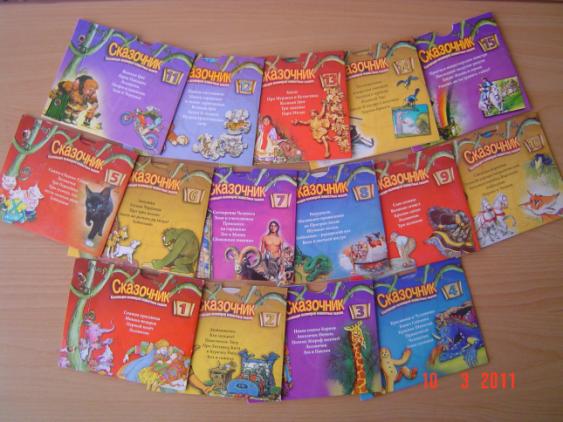 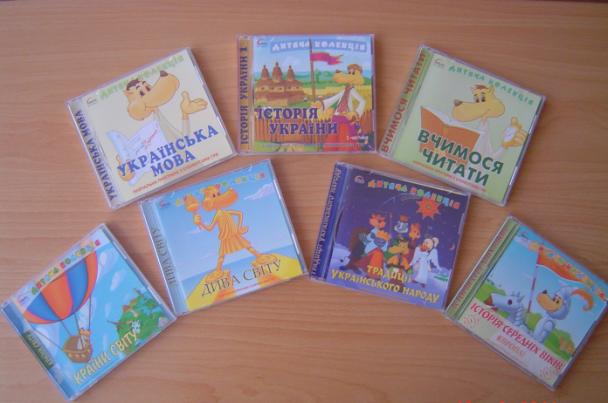 Навчальний матеріал
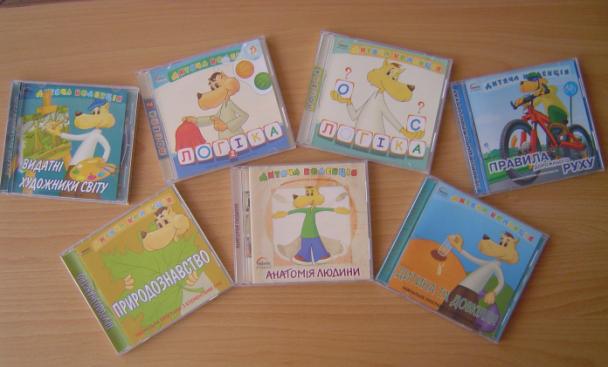 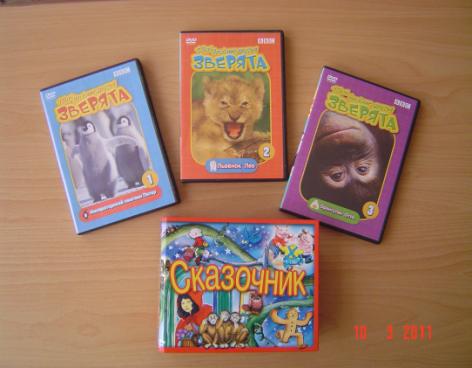 Такі форми і методи роботи на уроках :


  зацікавлюють дітей, 
  викликають бажання вчитися, 
  дають  змогу осмислено засвоювати нову інформацію, 
  свідомо ставитись до мови як засобу самовираження, спілкування між людьми, 
  передачі почуттів і переживань, 
  формують національно-мовну особистість учня.
Моніторинг навченості учнів
з читання
Моніторинг навченості учнів
з математики
Моніторинг навченості учнів
з української мови
Моніторинг навченості учнів
Моніторинг навченості учнів
з техніки читання
Інформація про участь учнів у
позашкільних заходах  навчальних дисциплін
Перегляд фото учасників конкурсів
Перегляд фото учасників конкурсів
Переможці конкурсів:
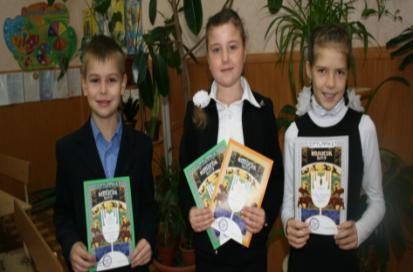 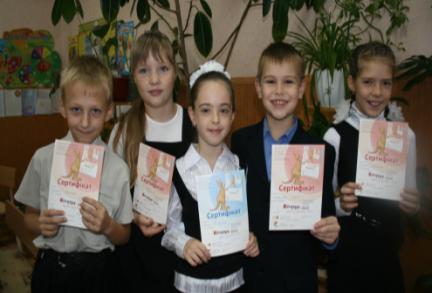 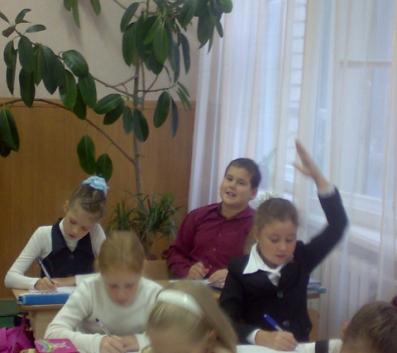 Ми навчаємось
Модель професійного зростання
Мої нагороди
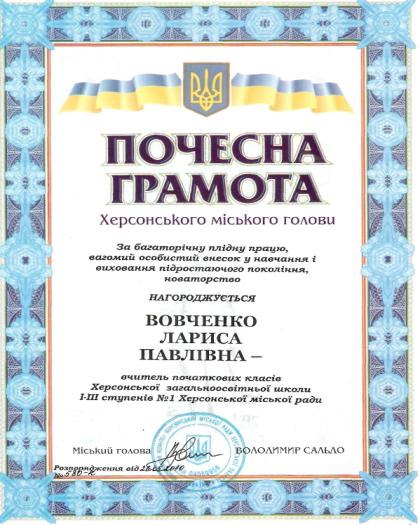 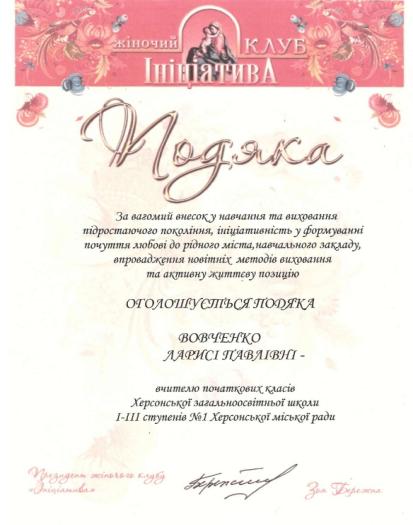 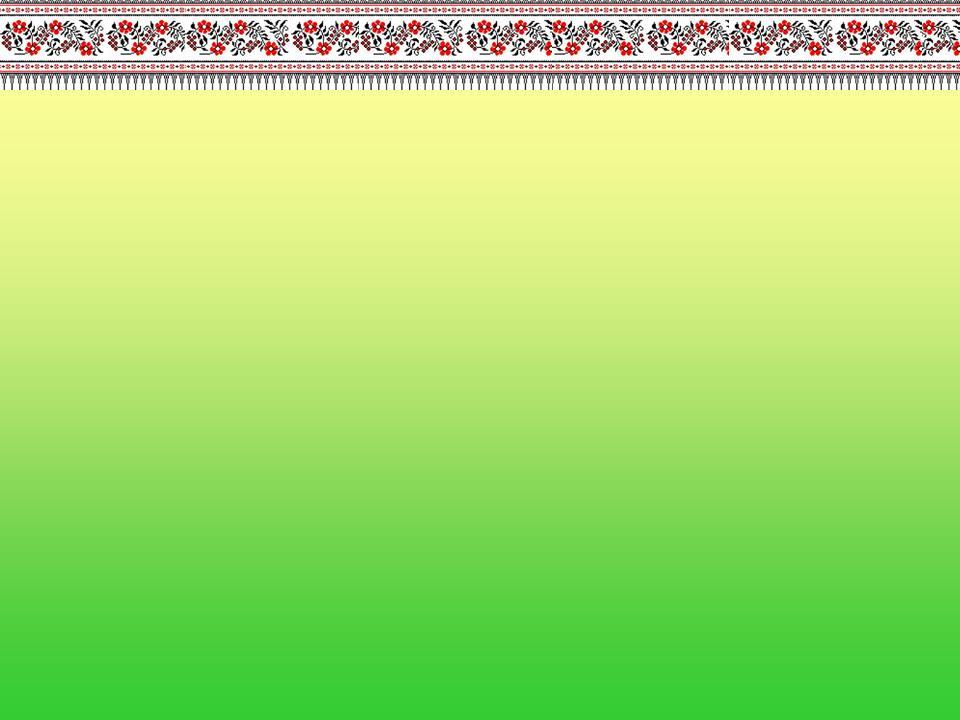 М о ї   н а й к р а щ і
у р о к и
А
Тісна співпраця
Б
В
А
Мій клас це обов’язково:
Б
В
Взаємопорозуміння;

Атмосфера доброзичливості;

Колективізм;

Творчість.
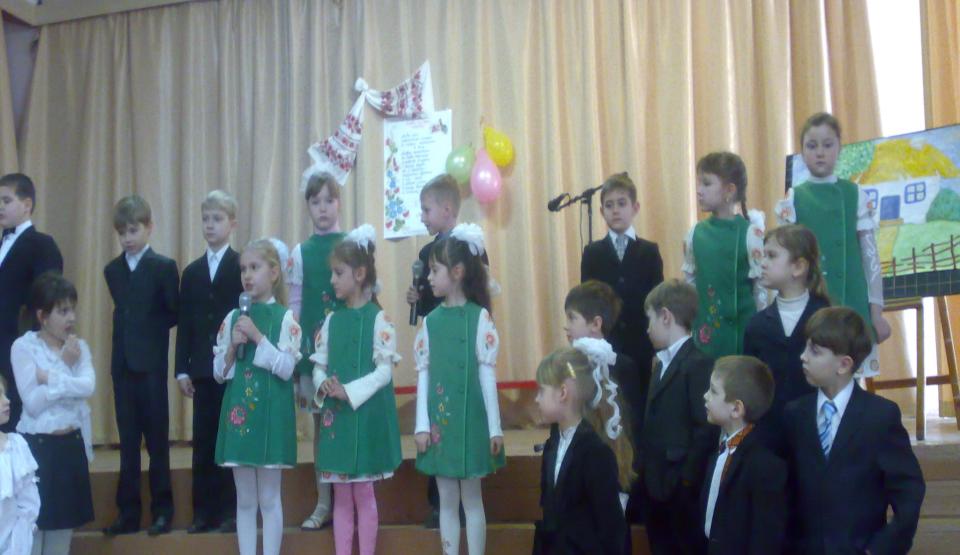 СВЯТО МОВИ
МИ ДРУЖНІ ТА ВЕСЕЛІ
МИ- НАЩАДКИ КОЗАЦЬКОГО РОДУ
ВЕСЕЛО РАЗОМ У ТАБОРІ
ВСЯ РОДИНА ЗА СТОЛОМ
ДРУЖНА РОДИНА
НА РИБОЛОВЛІ
НА ДНІПРІ
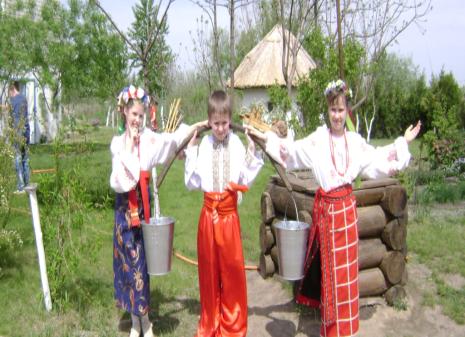 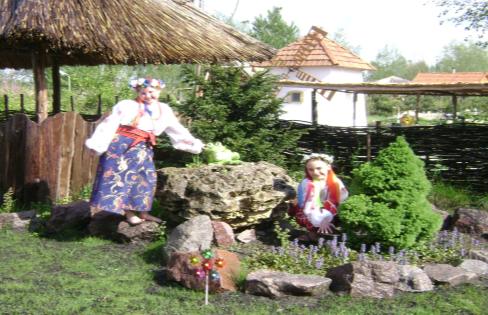 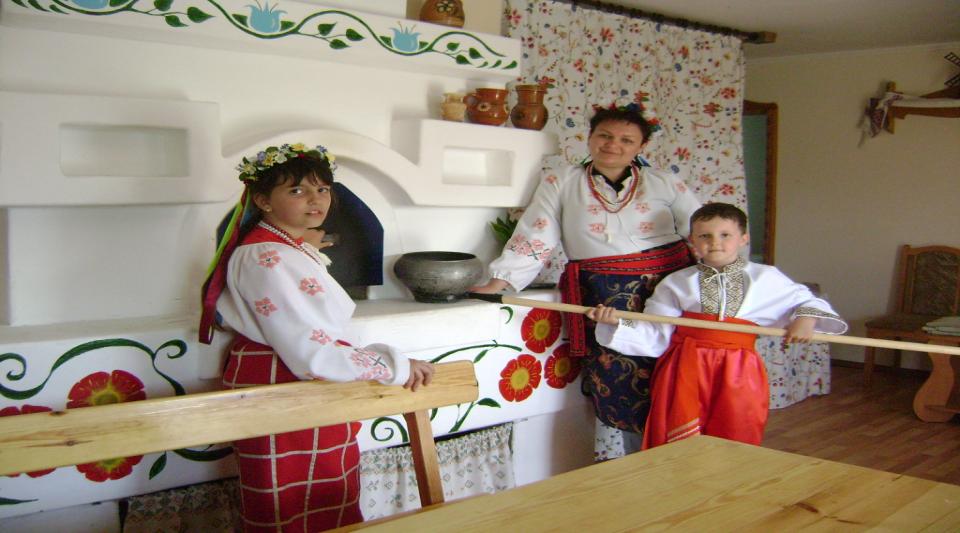 ВІД МАТЕРІ ДО ДИТИНИ
ОЗЕРО БОБРОВЕ
Кожна дитина 
це – особистість
з великої літери.
Я
2 + 2 = 4
До побачення!
ПАПА  	МАМА
Дякую за увагу!